SFBT
خانواده درمانی کوتاه مدت راه حل محور
جهت دانلود فایل کامل(101 اسلاید پاورپوینت) به آدرس های زیر مراجعه شود
Mehr.anamisfile.ir
Mehrejonoob.farafile.ir
فهرست مطالب
مقدمه درمان مراجع محور
خاستگاه رویکرد راه حل محور
مفروضه های رویکرد راه حل محور
اصول کاری درمان کوتاه مدت راه حل محور
ویژگی های درمانگر راه حل محور
ساخته شدن راه حل ها
فهرست مطالب
مفهوم مقاومت در دیدگاه راه حل محور
ملاک های تدوین اهداف در رویکرد راه حل محور
فرآیند درمان در SFBT
فنون درمانی رویکرد راه حل محور
فنون ایجاد تغییر در رویکرد راه حل محور
مقایسه ویژگی درمان کوتاه مدت راه حل مدار با درمان های طولانی مدت
درمان کوتاه مدت راه حل محور
خانواده درمانی کوتاه مدت راه حل محور  هدف گرا و آینده نگر است. 
درمان کوتاه مدت راه حل محور یکی از شاخه های رویکرد پست مدرن در حیطه خانواده درمانی است که با تمرکز به حل مساله ، تغییر و توجه به راه حل ها به درمان مشکلات میپردازد.
این درمان به دلیل دیدگاه غیر آسیب شناختی ، کوتاه مدت بودن ، ماهیت کاربردی و عملی آن و تکنیک های ساده قابل آموزش ، یکی از رایج ترین رویکرد های درمانی کنونی است.
ویژگی درمان راه حل محور
کمک به مراجعان برای یافتن استثنائات است ، استثنائات زمان هایی از گذشته هستند که مشکل با شدت کمتری وجود داشته یا اصلا وجود نداشته است.
 این درمان بر این عقیده استوار است که مراجعان قادر به تشخیص اهداف و شکل دهی راه حل های موثر برای موقعیت های مشکل ساز هستند و درمانگران با کشف راه حل ها و استثنائات و تشویق مراجع به تکرار رفتار های مفید تعریف شده تمرکز میکنند.
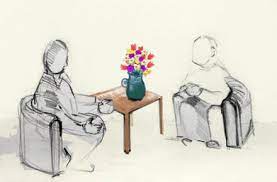 خاستگاه رویکرد راه حل محور
این درمان تلاش میکند درمان را از طریق درون مایه های هر وجود منحصر به فرد برملا کند. 
بانیان رویکرد راه حل محور عبارت اند از (استیو دیشازر) ، (اینسو کیم برگ) ، (ویلیام اوهانلان) و (میشل وینر_داویس)
 استیو دیشازر نظریه اش را خانواده درمانی کوتاه مدت نام گذاری کرده و آن را به عنوان یک رویکرد اکونومیستی توصیف نمود. 
.
خاستگاه رویکرد راه حل محور
درمان راه حل محور به دلیل تاکید بر نگرش غیرآسیب شناسانه در مورد افراد،تمرکز بر کوتاه مدت بودن فرآیند، داشتن ماهیتی عمل گرایانه و استفاده از تکنیک های روان و قابل آموزش، امروزه یکی از محبوب ترین رویکرد هاست.
مفروضه های رویکرد راه حل محور
:

مهمترین فرضیاتی که چینش عناصر درمانی را در رویکرد راه حل محور موجب شده است از این قرارند
هرانسان موجود منحصر به فردی است.
هررابطه انسانی پیکره ای بی مانند و انحصاری است.
انسان‌ها منابعی ذاتی و بالقوه جهت یاری کردن خودشان در اختیار دارند.
تغییر عنصری اجتناب ناپذیر و مستمر است.
مفروضه های رویکرد راه حل محور
5-ازآنجا که گذشته را نمی‌توان عوض کرد پس بهتر است بر زمان حال و آینده تمرکز کنیم.
 .6مشکلات به شیوه‌ای درون فردی تجربه شده‌اند اما می‌توانند به طور میان فردی حل شوند.
 7-هیچ علت یگانه و حتی مطلقی جهت پیدایش مشکل وجود ندارد.
 8-هیچ موقعیتی در زندگی تماما منفی نیست و همواره با جستجو‌گری می‌توان به عناصر رشد دهنده‌ی نهفته دست یافت.
مفروضه های رویکرد راه حل محور
9-هر تغییر کوچک می‌تواند به تغییرات بزرگ منجر شود.
 10-اگرروشی کارساز بود آن را عوض نکنید و اگر جواب نداد کاری متفاوت انجام دهید.
مفروضه های رویکرد راه حل محور
11 درمانگر بدون تآسی بر توانمندی مراجع، قدرت یا دانش کافی برای دگرگون سازی او در اختیار ندارند.
 12 برای حل مشکلات نیاز به داشتن اطلاعات همه جانبه و فراوان از سوی درمانگر نیست.
13 گاهی اوقات برای حل مشکل روش خطی یا مستقیم جواب نمی‌دهد ، در این گونه موارد ممکن است یک روش      غیرمنطقی مانند فن‌های تناقضی، تجویز نشانه و آزمایشات همراه با سختی کارساز باشد
اصول کاری درمان کوتاه مدت راه حل محور
این اصول عبارتند از:
اصل اول : اگر چیزی شکسته نشده آن را ترمیم نکن.
 SFBT بر این نکته تاکید دارد که افرادی که مسئله و مشکل دارند بهتر از افرادی هستند که مشکل ساز هستند و به عبارت دیگر خود مسئله هستند. 
این اصول سعی می کند که دید مراجع را از مریض بودن و مضر بودن دور کند و در عوض دید آن‌ها را به سوی این نکته در زندگی‌شان که فردی سالم و موثر باشند بکشاند
اصول کاری درمان کوتاه مدت راه حل محور
اصل دوم :
 تغییر کوچک می‌تواند به تغییر بزرگ منجر شود و به‌عنوان یک امر مداوم و غیرقابل اجتناب در جریان زندگی ودرمان محسوب می‌شود.
تجربه تغییر می‌تواند احساس کنترل و انتخاب را در زندگی برای فرد فراهم آورد
 و مراجع را از تغییرات سطحی به تغییرات عمیق‌تر تشویق کند.
اصول کاری درمان کوتاه مدت راه حل محور
اصل سوم: 
اگر مراجع در حال انجام دادن فعالیت موثری است انجام دادن آن ها ادامه یابد و در اینجا باید مراجع را جهت ادامه کاری که در حال انجام دادن آن است تشویق نمود تا ضمن حفظ این فعالیت آن را ادامه دهد
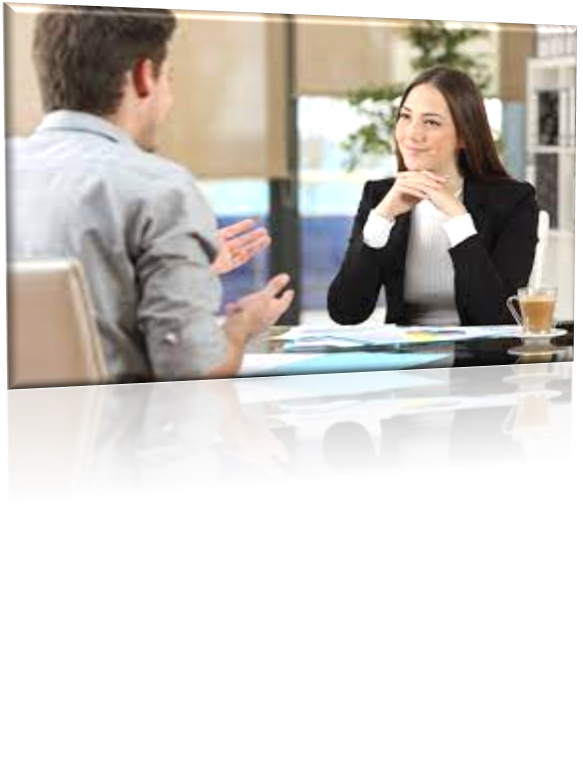 اصول کاری درمان کوتاه مدت راه حل محور
اصل چهارم:
 اگر مراجع در حال انجام دادن فعالیت‌های بی‌اثر است باید ادامه دادن آن‌ها را متوقف کند.
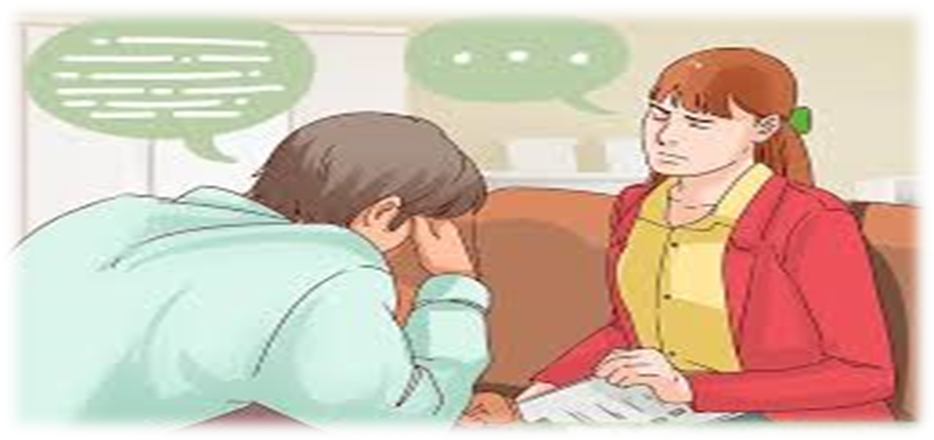 اصول کاری درمان کوتاه مدت راه حل محور
اصل پنجم: 
مشاوره را به ساده‌ترین صورت ممکن نگه‌دار.
باید مشاوره را به صورت ساده و مستقیم و ملایم اجرا کرد و از تحقیق در امور ناهشیار، مسائل عمقی و ریشه‌ای مشکل خودداری شود.
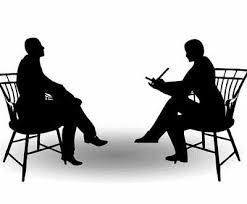 ویژگی‌های درمانگر راه‌حل محور
فریدمن نتایج کارهای بالینی خود را در ده توصیه مهم به راه‌حل درمانگران توصیه می‌کند که عبارت‌اند از:
از هیجانات وتجارب مهم هیجانی افراد آگاه شوید و تلاش و اشتیاق فرد را شناسایی و حمایت نمایید.
کنجکاوی، خوش‌بینی و گوش‌دهی فعال را در طول درمان حفظ کنید.
ویژگی‌های درمانگر راه‌حل محور
درپی یافتن مدارکی باشید که تغییر را گواه ‌اند و .معانی خاصی که امید‌ را افزایش می‌دهد دست کم نگیرید.
آرام و متمرکز، در جست و جوی یافتن استثنا باشید زمانی که یک مشکل رابطه را خراب کرده چرخه معیوب را نیرویی بیرونی معرفی کنید که نابودکننده رابطه‌هاست.
ویژگی‌های درمانگر راه‌حل محور
بر روی اهداف و رویاهای هر فرد تمرکز کنید.
با افراد طوری محاوره کنید که رسیدن به اهدافشان در قالب واژگانی صریح و عینی عملی بشود.
رابطه درمان را بر مبنای توانمندی‌ها ، شایستگی‌ها و منابع درونی مراجعان بنیان گذاری کنید.
ویژگی‌های درمانگر راه‌حل محور
مداخلات و تکالیفی ر بکار بگیرید که فضا را برای انجام رفتار‌های متفاوت با قبل بسترسازی کنید.
گام‌های کوچک، خلاقیت و انجام تکلیف در فضای بیرون را تشویق کنید.
سوالات راه گشای راه حل محور را به کرات استفاده کنید.
کارکردهای درمانگر راه حل محور
مهمترین کارکردهای درمانگر راه حل محور عبارت‌اند از :
فرضیه سازی
ارتقای خود مختاری مراجع
ارائه و دریافت بازخورد
تدوین برنامه‌های درمانی
ایجاد شرایط و انجام فعالیت های در تطابق با اهداف